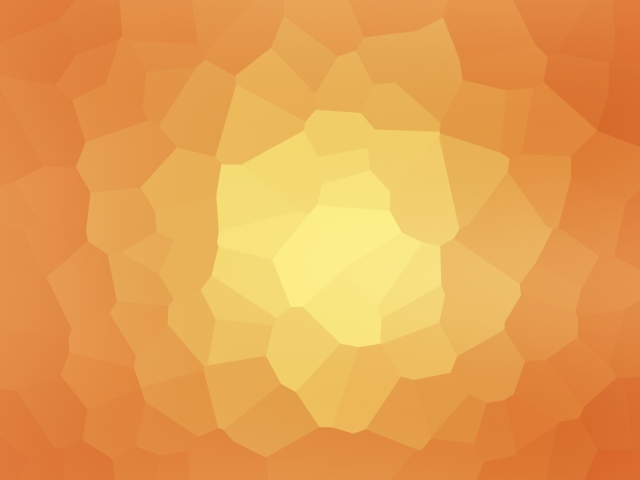 A CHUVA SERÔDIA E O VERDADEIRO DOM DE LÍNGUAS
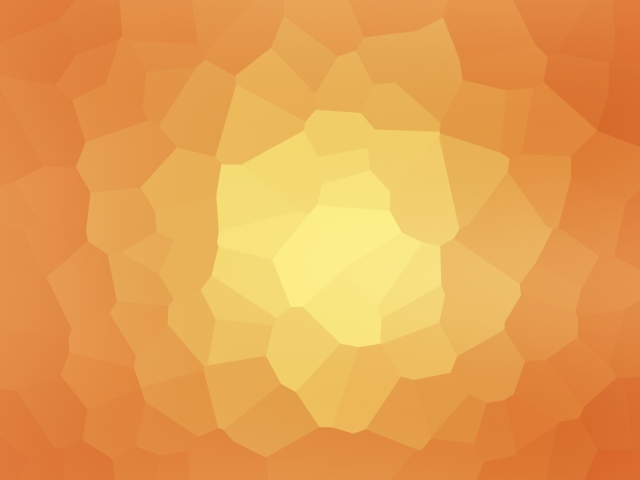 O QUE É CHUVA SERÔDIA?
A Bíblia fala de duas chuvas especiais:       Joel 2:23
 Temporã
 Serôdia
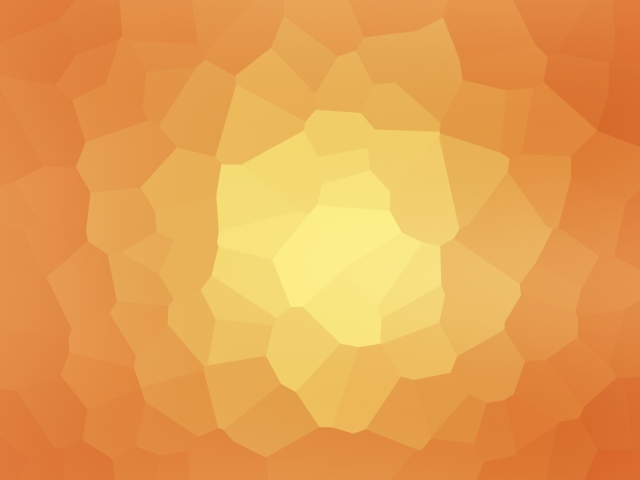 Temporã = Deus derramava essa chuva nos meses de outubro e novembro. Assim a lavoura crescia e ficava vistosa; com vida.
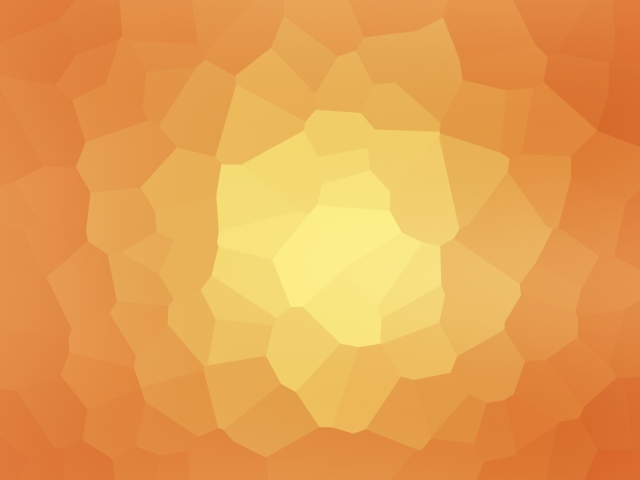 Serôdia = Deus derramava essa chuva nos meses de março e abril. Assim a lavoura amadurecia os seus frutos e alimentava a nação.
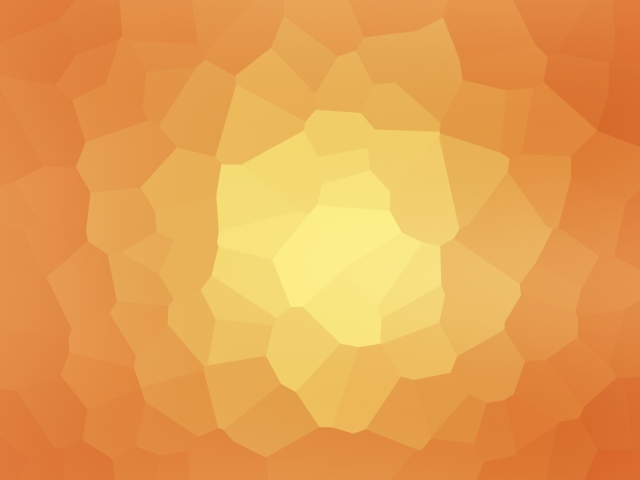 A nação de Israel foi atacada por exércitos de gafanhotos (Joel 1:4; 2:25). Que podem representar nações inimigas (Joel 1:6; 2:20; 3:19). Toda a plantação foi destruída, os mantimentos estocados, devorados. A situação era desesperadora. A fome seria inevitável.
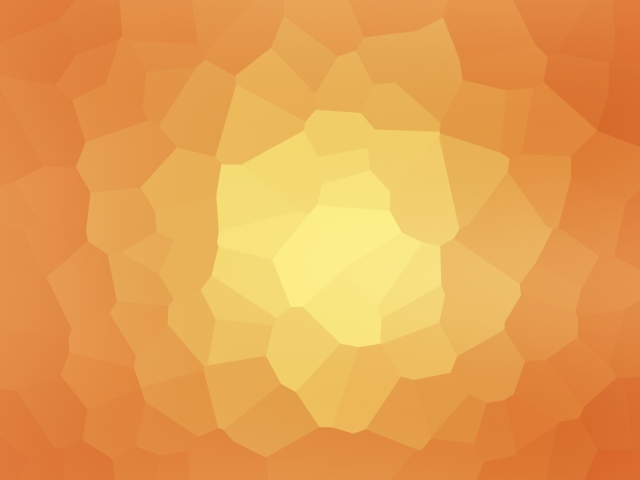 PORQUE A LAVOURA DE ISRAEL FOI DESTRUÍDA?
O povo estava vivendo uma falsa santidade.
 A religião era formalismo 
 Não se buscava mais a Deus. (Joel 1:13-14; 2:12-17).
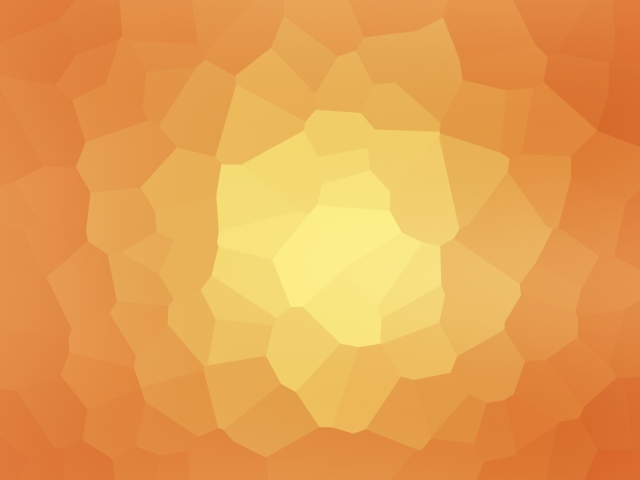 A PROFECIA DE JOEL 2:23, 28, 29
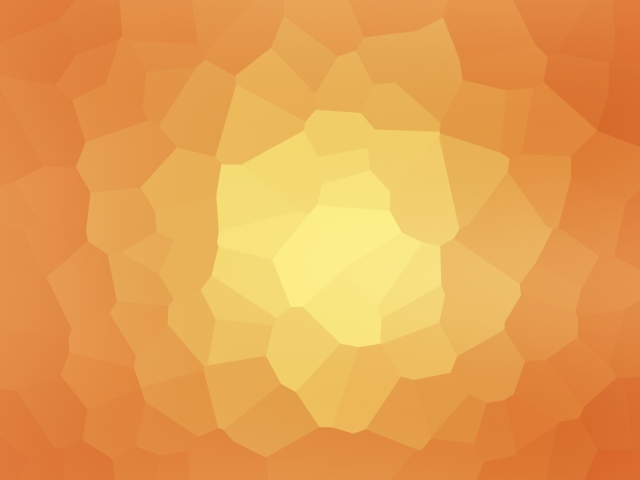 Joel viveu 800 anos a.C., aproximadamente.
Jesus enfatizou o derramamento do Espírito Santo. (Jo. 14:16,17,26; 15:26; 16:1-14)
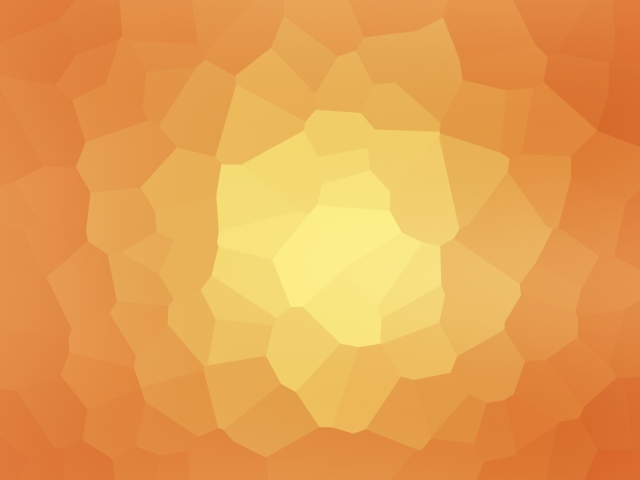 APÓS A RESSURREIÇÃO, ELE CONFIRMA O DERRAMAMENTO DO ESPÍRITO SANTO.
“Eis que envio sobre vós a promessa de meu Pai; permanecei, pois, na cidade, até que do alto sejais revestido de poder”. Lc. 24:49; At. 1:4-9).
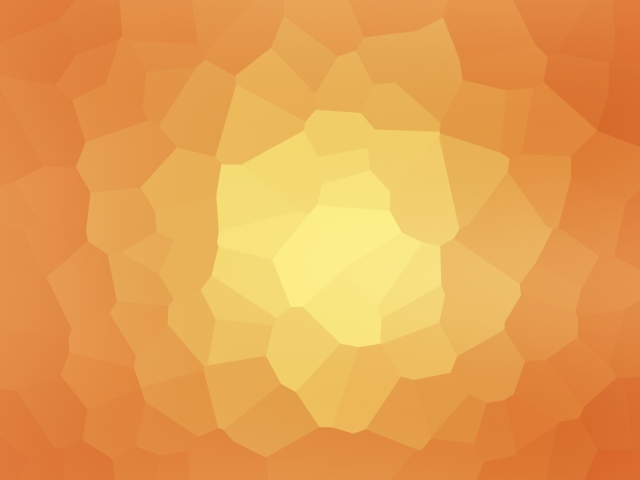 Quando Cristo foi glorificado no céu e, sentou-se à destra do pai, isto é, quando seu sacrifício foi aceito oficialmente no céu e o homem redimido de fato, então foi o Espírito Santo derramado. Jo.7:39; Atos 2:33).
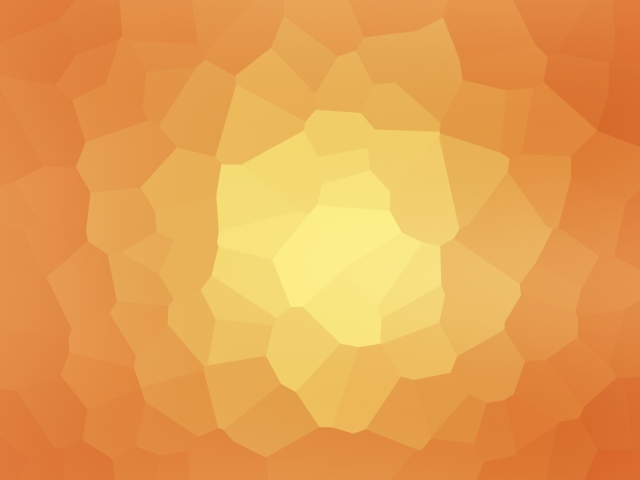 O DERRAMAMENTO DO ESPÍRITO SANTO E O CUMPRIMENTO DA PROFECIA DE JOEL 2:23,28
ATOS 2:1-18
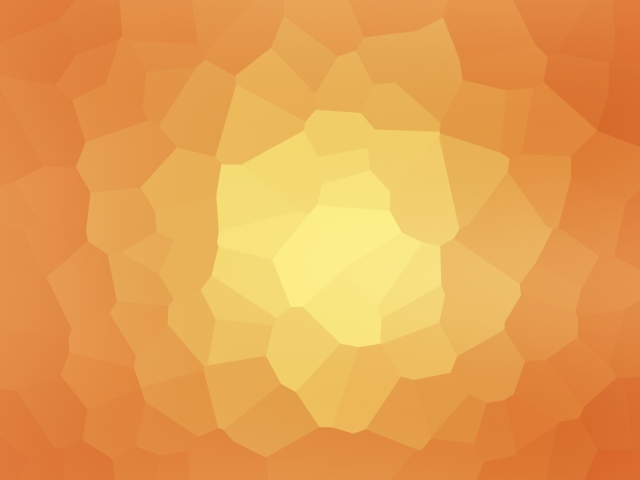 O SERMÃO DE PEDRO
ATOS 2:22-24
ENCARNAÇÃO 
 MORTE
 RESSURREIÇÃO
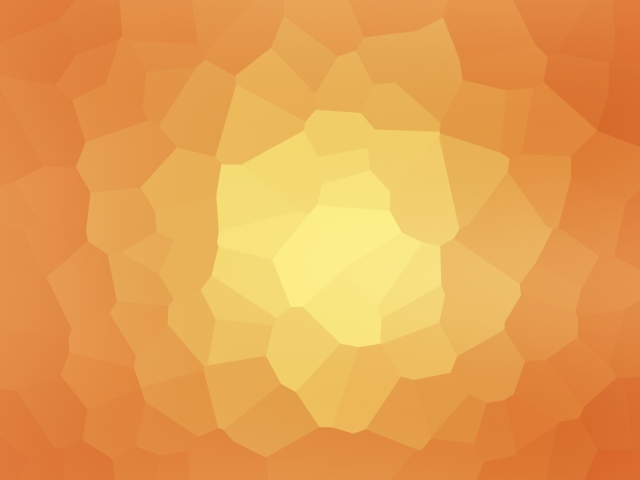 O RESULTADO DO SERMÃO DE PEDRO
ATOS 2:37-41
Quase 3.000 pessoas batizadas
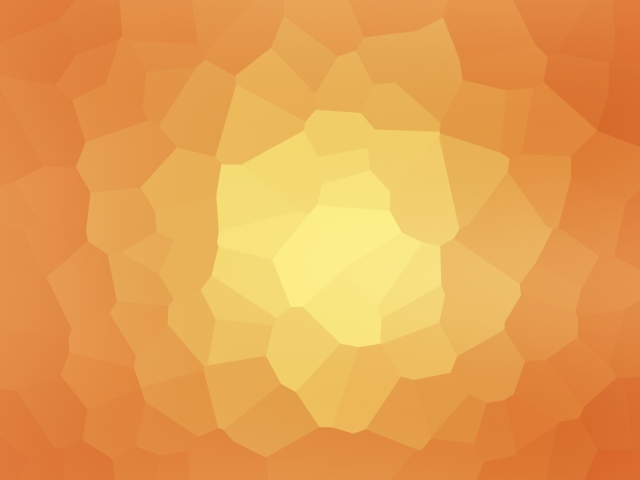 CONDIÇÕES PARA RECEBERMOS A CHUVA SERÔDIA
OSÉIAS 6:3
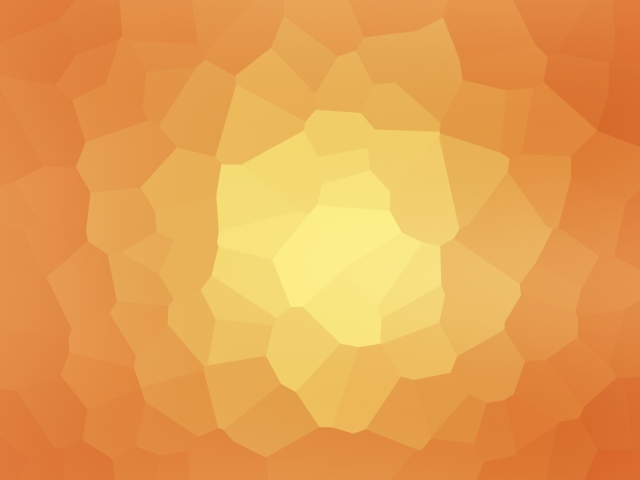 Sentir a necessidade do Espírito Santo e orar por ele.
 Experimentar primeiro a chuva temporã.
 Estar disposto a ser usado e guiado pelo Espírito Santo.
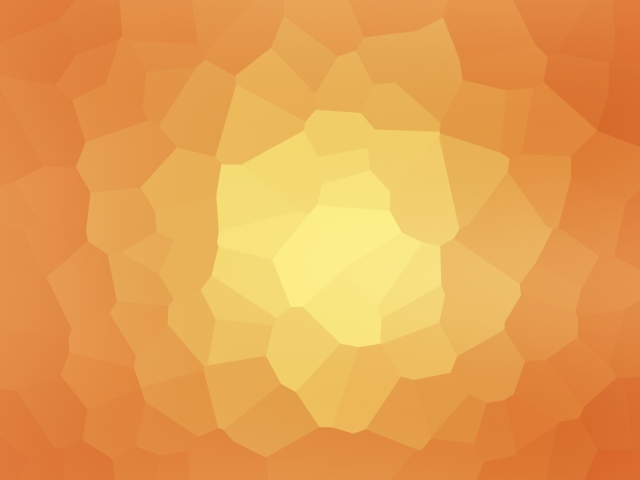 Eliminar as dissensões.
 Despojar-se do eu.
“Em verdade, em verdade vos digo que aquele que crê em mim fará também as obras que eu faço e outras maiores fará, porque eu vou para junto do Pai”. (Jo. 14:12).
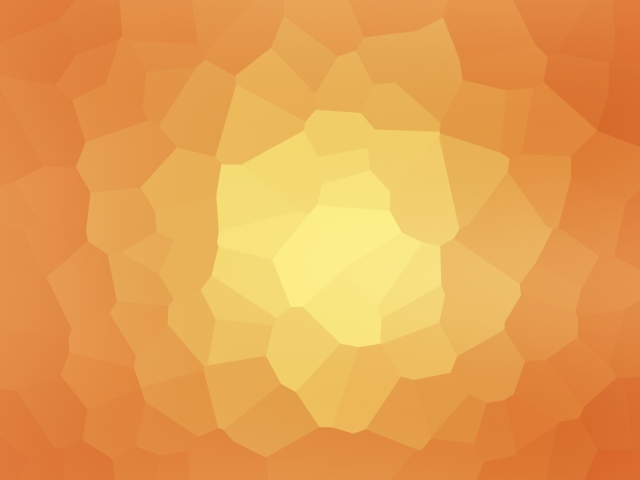 O VERDADEIRO DOM DE LÍNGUAS
Há 5 passagens no N.T., mencionando o dom de línguas
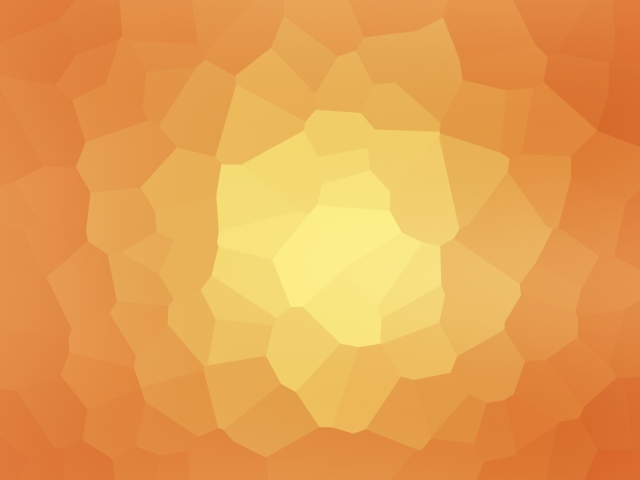 LÍNGUAS ESTRANHAS
Terlamicantas Gloriantas.(A.D).
Olambalabás Uribalabaias. (D.A).
Cãs Parás Paturitéias. (D.A).
Salamaias Nakamaias Sakamaias. (A.D).
Indecantonébias. (A.D).
Regaxóvias Nébias Xovias. (B.C).
Randala Macantala Bahas. (B.C).
Shap Shap Shap Shap Shap Shap. (B.C).
Riii Ki Ki Ki Ki Ki Ki Ki Ki Ki Ki. (C.C.B).
Turicantas Seriantas Gloriantas. (B.C).
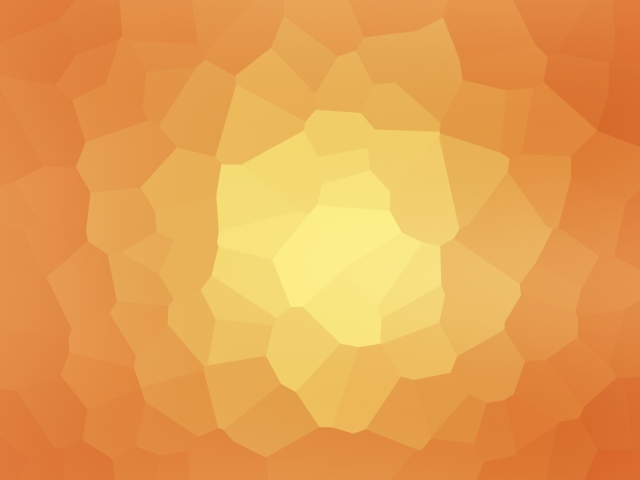 MARCOS 16:17
“Estes sinais hão de acompanhar os que crêem: em meu nome expelirão demônios; falarão novas (kainós) línguas”.
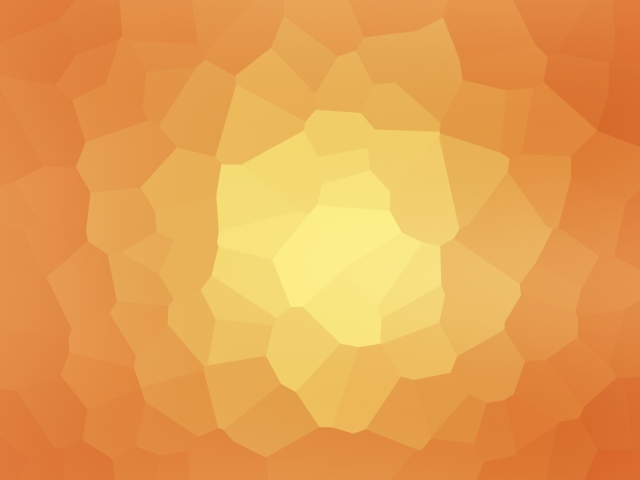 “NOVO” NO GREGO
NÉOS = recente. algo que não existia e passou a existir.
KAINÓS = qualidade. algo que já existia mas não fora usado.
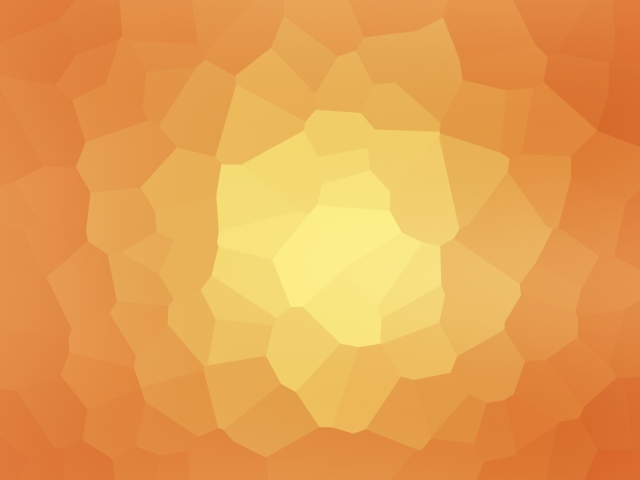 Sobre Marcos 16:17, Roberto Gromacki em seu livrro Movimento Moderno de Línguas, pág., 72 afirma: “Se o falar línguas tivesse envolvido línguas desconhecidas nunca antes faladas, então Cristo  teria usado néos (recente). Mas, visto que ele empregou kainós, tem que se referir a línguas estrangeiras, que eram novas àqueles que as falasse, porém, que já existiam antes”.
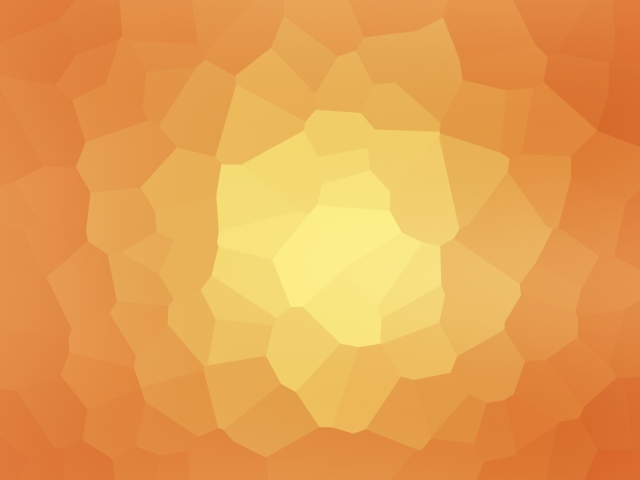 ATOS 2:1-13 (Heterai)
O falar línguas de Atos 2 era um sinal de que o dom  do Espírito Santo tinha sido dado aos apóstolos por Cristo. Que Cristo era o Messias, e a mensagem apostólica era verdadeira
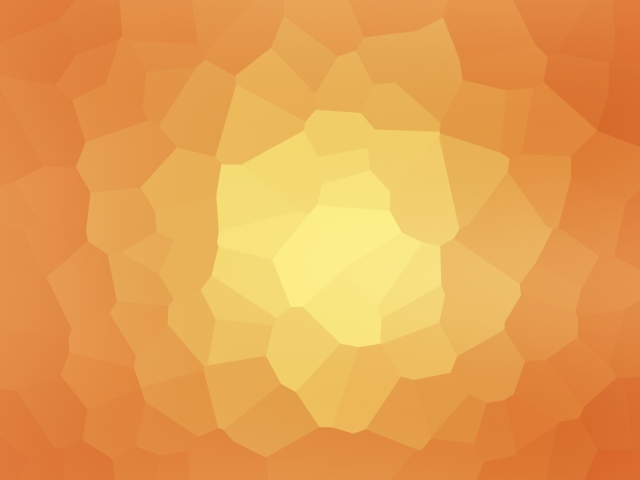 ATOS 10:46
Na casa de Cornélio o falar línguas foi um sinal para os apóstolos e para a família, que Deus não faz acepção de pessoas. (Atos 10:34-35; 11:17).
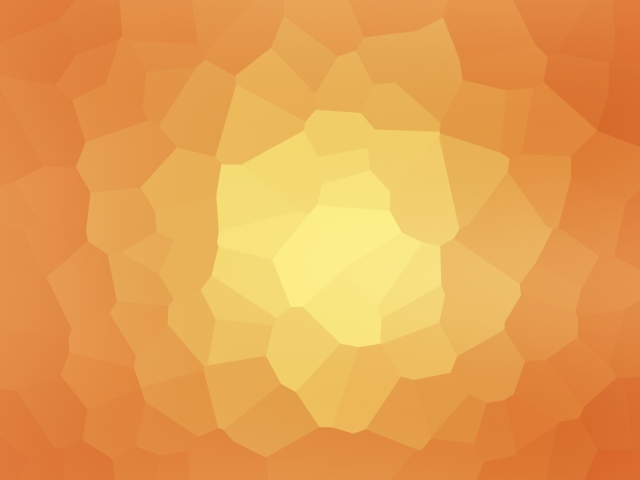 ATOS 19:1-6
Os discípulos de João Batista receberam o Espírito Santo e “passaram a falar as línguas das nações e a profetizar”. (A.A., 283)
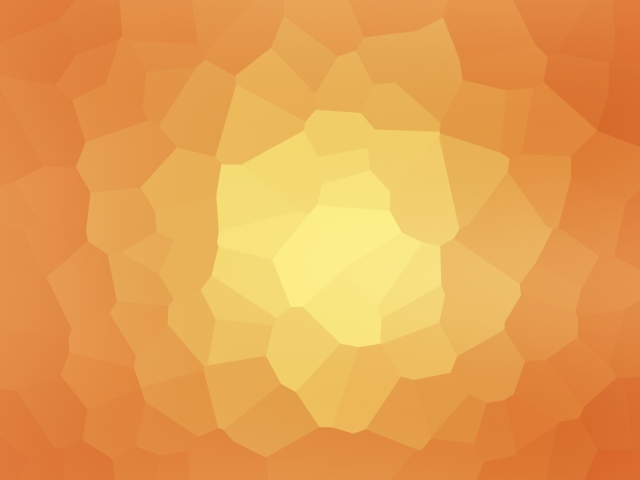 I COR. 12-14
O Pastor batista João F. Soren no artigo “Dom de Línguas à Luz do Novo Testamento”, diz que os “crentes de corinto não falavam línguas desconhecidas”.
Em corinto se falava línguas estrangeiras e precisava de um intérprete para a edificação de todos.
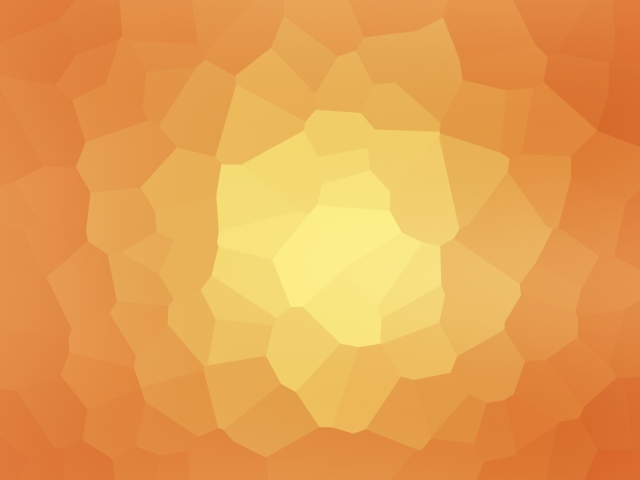 Quando a Bíblia diz que os cristãos falaram novas línguas, sempre usa a palavra kainós (línguas estrangeiras). E nunca usa a palavra neós (línguas desconhecidas).
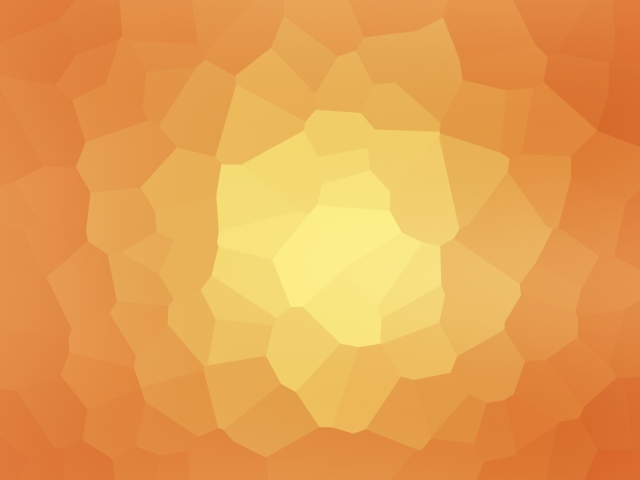 SATANÁS E A FALSIFICAÇÃO
GN. 3
 SÁBADO
 TRINDADE
 DOM DE LÍNGUAS
 VOLTA DE JESUS